USING ENQUIRY TIMES TO PROVIDE DIRECTED SUPPORT TO ROTATIONAL PHARMACISTS
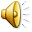 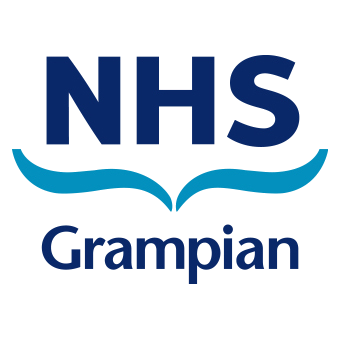 Authors: Craig Rore and Katie Waghorn, Grampian Medicines Information Centre, Aberdeen Royal Infirmary, Aberdeen
UK Medicines Information
Practice Development Seminar
15th September 2020
AIM + BACKGROUND
AIM: To develop a tool to benchmark rotational pharmacist progress in MI in terms of how quickly they complete enquiries, and identify those requiring extra support as soon as possible.
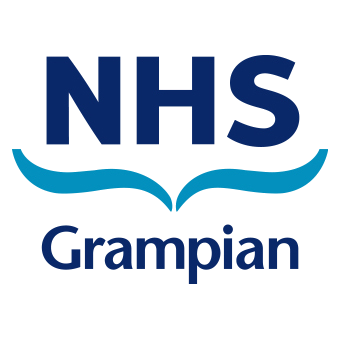 METHOD
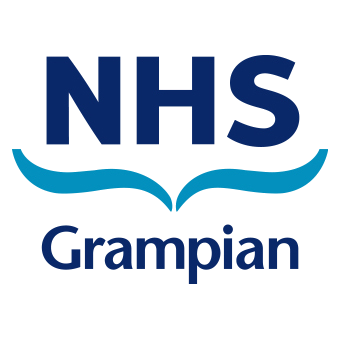 RESULTS
The training tool graph can be seen in Figure 1.
This shows that as the rotation progresses, trainees are able to complete enquiries faster.
The red area represents the upper limits for time per enquiry, whilst the green represents the lower limits. The yellow area in the centre of the graph represents the average time per enquiry for pharmacists. 
As a comparison, experienced MI pharmacists within the Centre spend an average of 50-70 minutes on an enquiry.
The graph uses data from all levels of enquiries (1, 2 and 3). This could explain spikes in the trend as some pharmacists may spend increased time answering more complex enquiries.
Figure 1. Training Tool Graph: Shows average time to complete MI enquiries for 24 pharmacists over an 8-week period
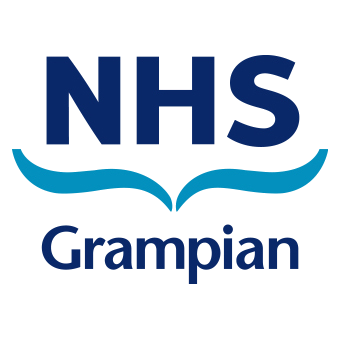 DISCUSSION + THE FUTURE
Visit www.asmip.org.uk if you would like a template spreadsheet to recreate our graph for your centre.